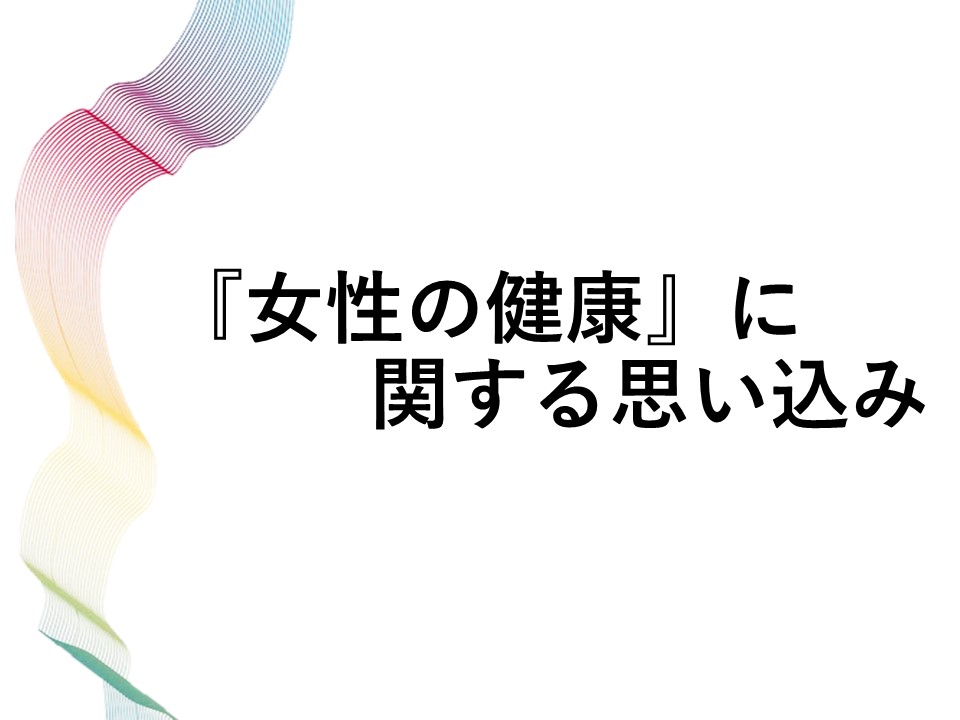 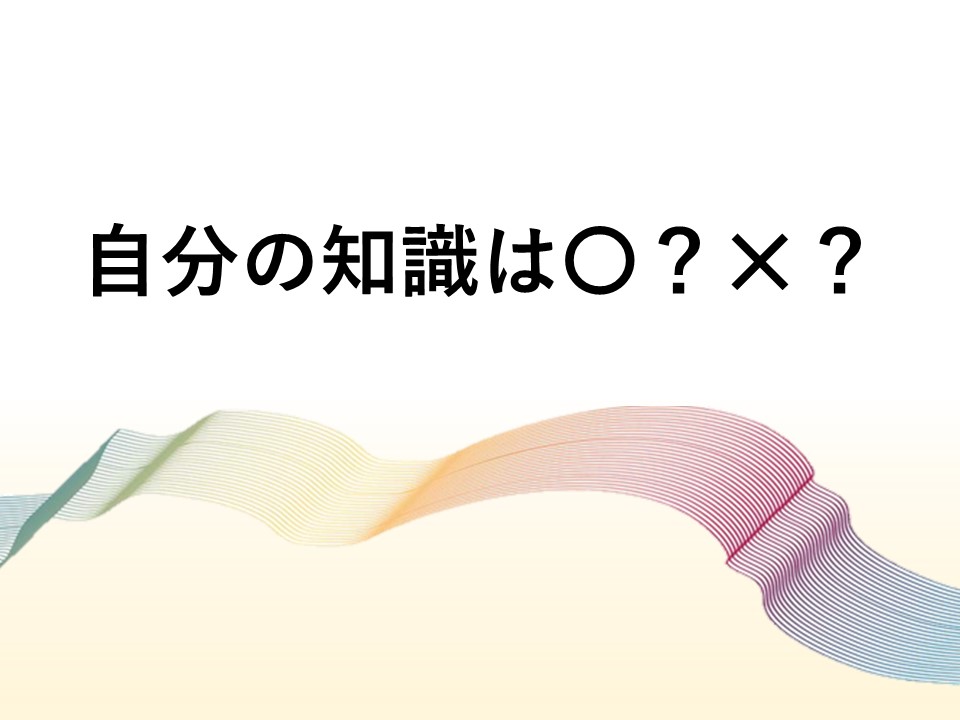 [Speaker Notes: 女性の健康についてどのくらいご存じですか？
クイズで確認してみましょう。]
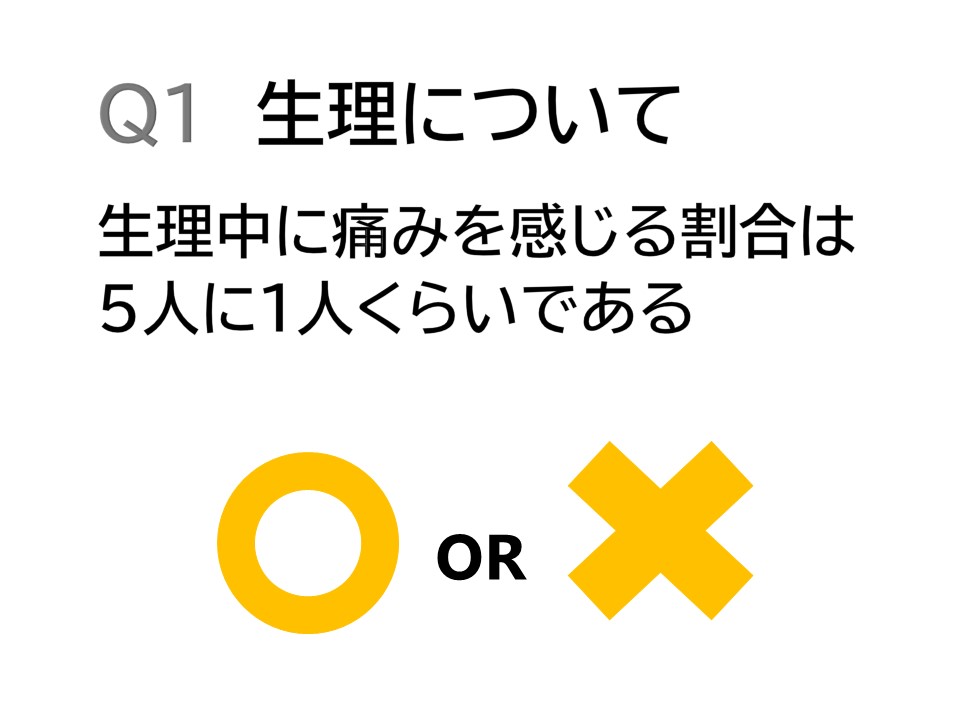 [Speaker Notes: 第1問　生理についてです。
女性で生理中に痛みを感じる人の割合は5人に1人くらいである。
マルかバツかでお答えください。]
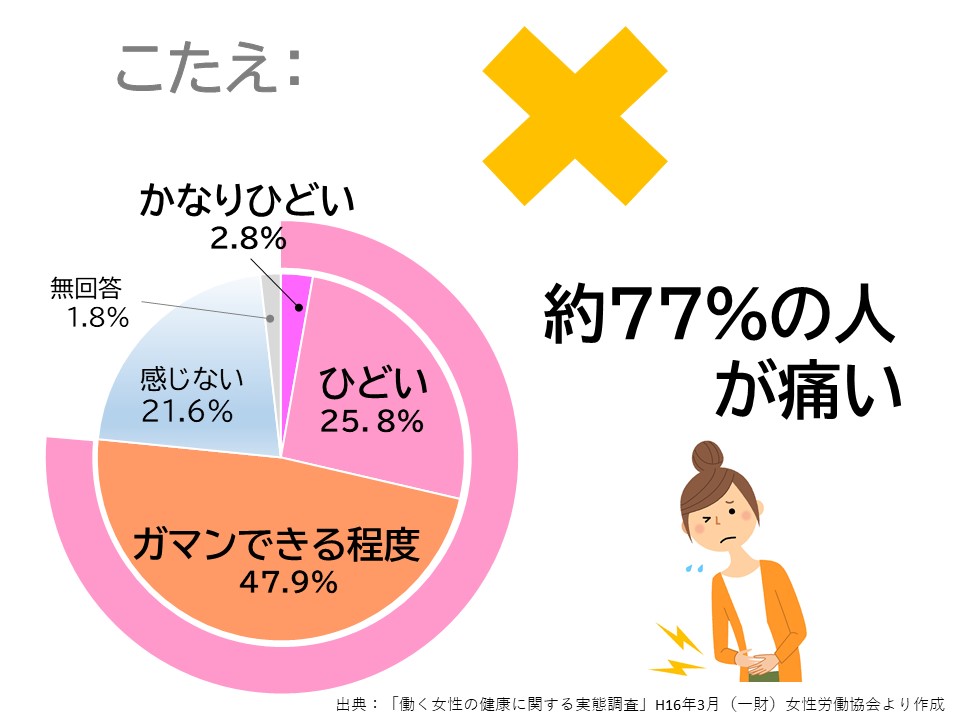 [Speaker Notes: こたえは　バツです。

働く女性の約77％の人が、生理中に痛みを感じています。
我慢できない痛みがある人、我慢できる程度の人、人それぞれです。

生理中なんらかの不調がある時に「生理休暇」を取得した働く女性は全体の0.9％との調査結果もあります。]
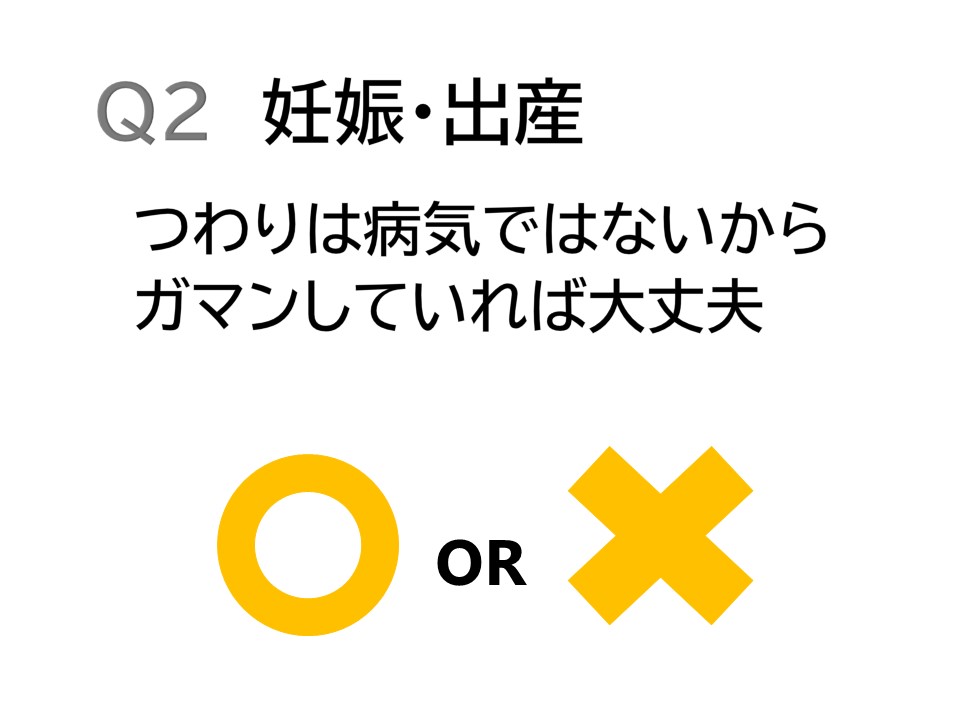 [Speaker Notes: 第2問　妊娠・出産についてです。
妊娠中のつわりは病気ではないから、ガマンしていれば大丈夫。]
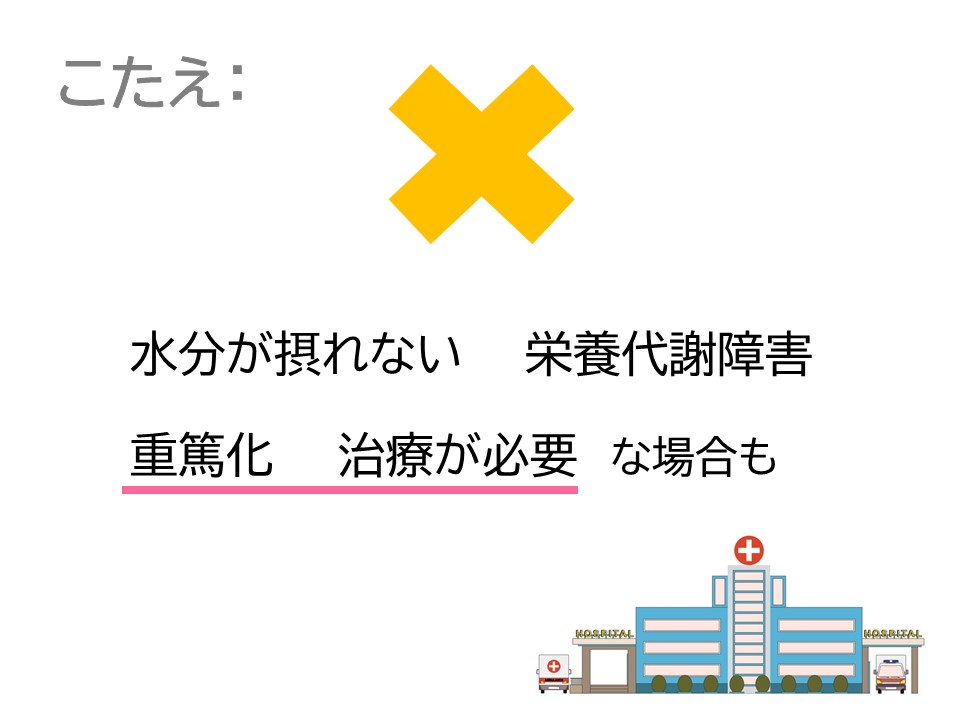 [Speaker Notes: こたえは　バツです。

つわりとは妊娠がわかる頃に気持ちが悪くなって吐いてしまうことや、食べたくなくなること等をいいます。
多くの人に起こり、ほとんどが自然によくなりますが、中には全く食べられない、水分がとれない等、つわりが重篤化し治療や入院が必要になるケースもあります。]
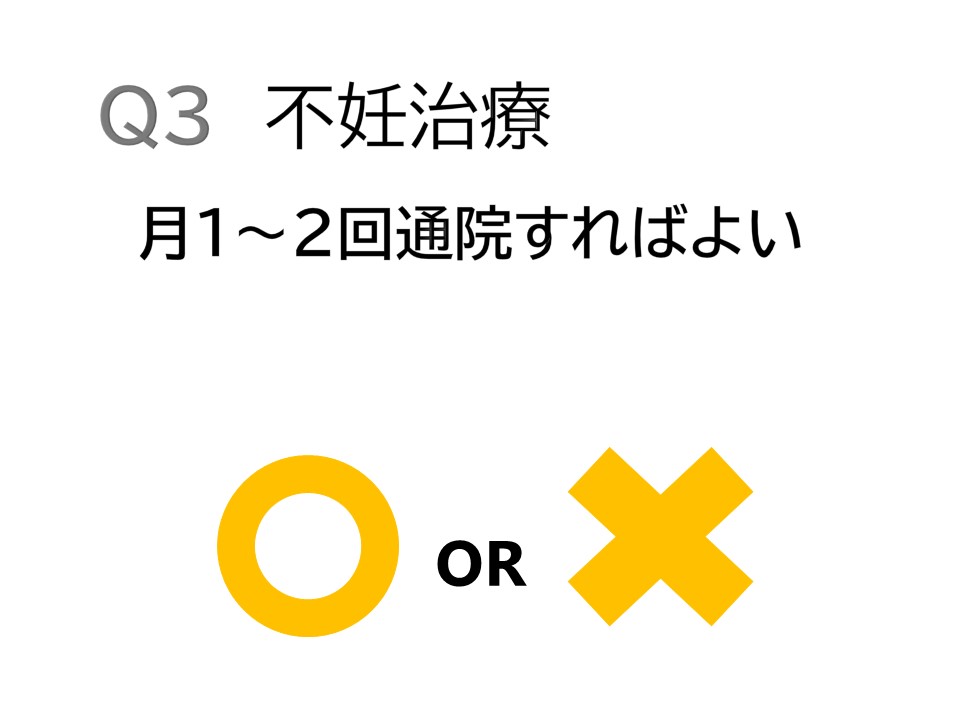 [Speaker Notes: 第３問　不妊治療についてです。
不妊治療を行う場合、月1～2回通院すればよい。]
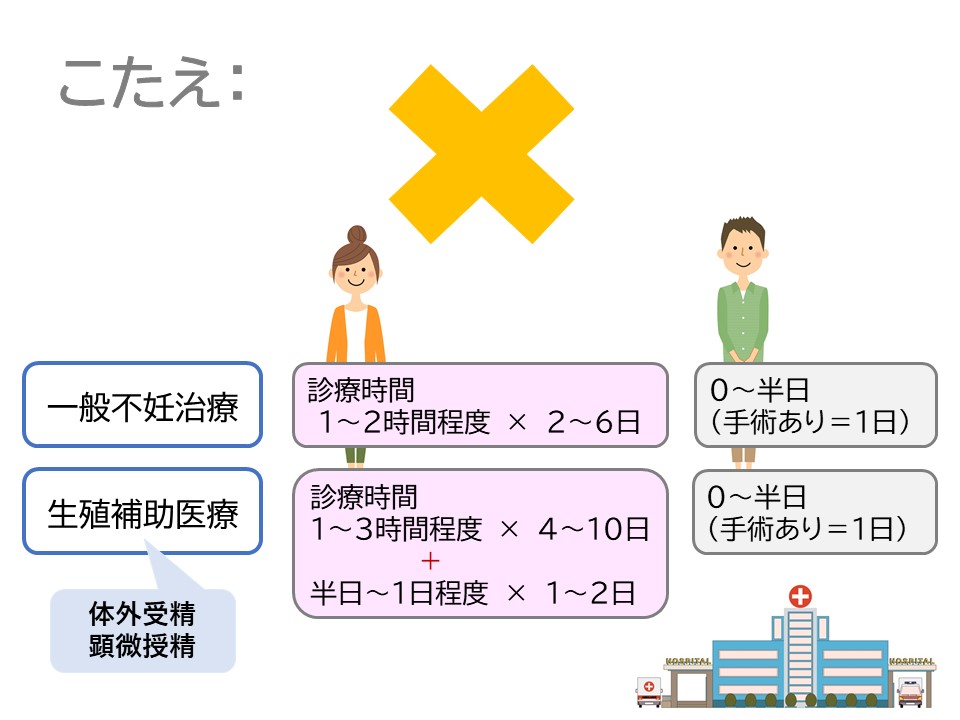 [Speaker Notes: こたえは　バツです。

女性の場合、治療方法によっても通院する回数は変わります。
月に10回以上通院が必要な場合があります。

男性の場合は治療方法に関わらず、月に半日～1日程度です。]
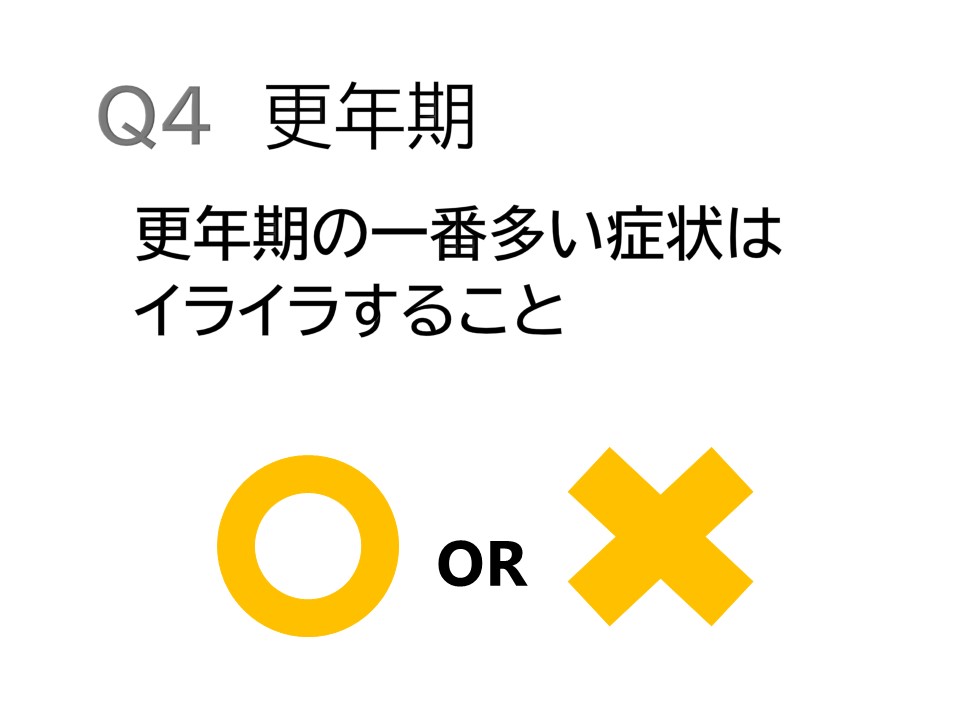 [Speaker Notes: 第4問　更年期についてです。
更年期で一番多い症状は　イライラすることである。]
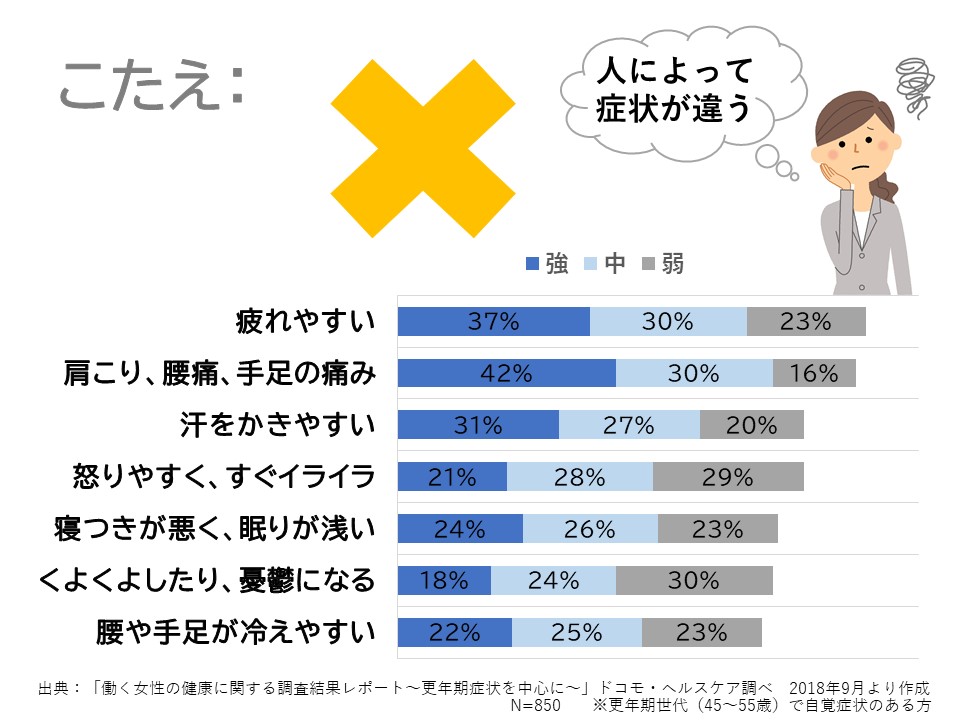 [Speaker Notes: こたえは　バツです。

更年期で知られている典型的な症状は、上半身ののぼせ、ほてり、発汗などが起こる「ホットフラッシュ」ですが、症状は人によって様々で、強さも人により感じ方が違います。
日常生活に支障を感じる場合を「更年期障害」と言います。]
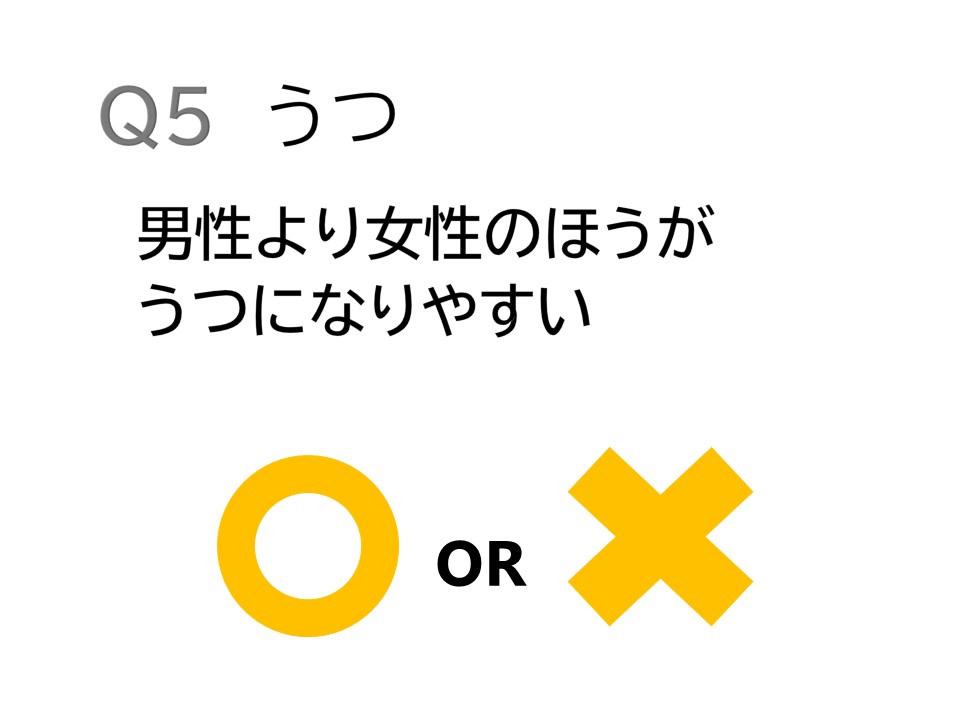 [Speaker Notes: 第5問　うつについてです。
男性より女性のほうがうつになりやすい。]
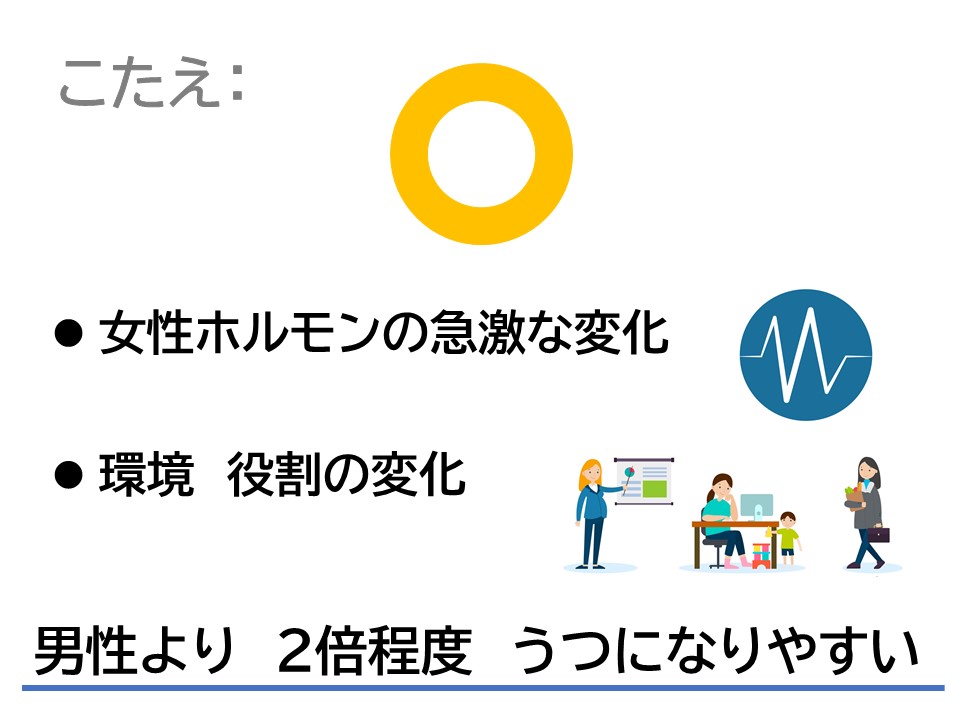 [Speaker Notes: こたえは　マルです。

女性は男性の2倍程度うつになりやすい、という報告があります。
女性は一生、女性ホルモンの影響をうけやすく、女性ホルモンの変化が大きい出産後や更年期頃にもうつを発病しやすいと言われています。

また、環境・役割の変化がきっかけになることもあり、女性は男性に比べ発病しやすいのです。]
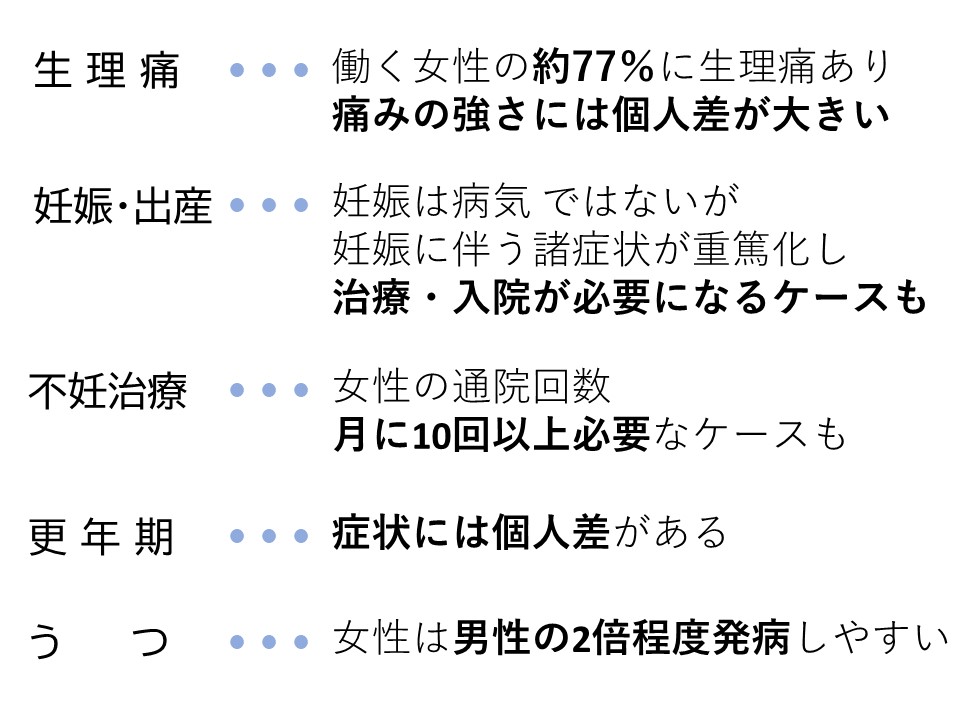 [Speaker Notes: 結果はいかがでしたか？

●働く女性の約77％が生理中に痛みを感じており、痛みの強さは個人差が大きいです
●妊娠は病気ではなくても、妊娠に伴う諸症状が重篤化し、治療や入院が必要になるケースがあります
●不妊治療は、治療方法によって、月に10回以上通院することもあります
●更年期に感じる症状は、人それぞれ異なります
●女性は男性の２倍程度、うつを発病しやすいです

正解が多かった人も、少なかった人も女性の健康について　改めて正しい知識を得てみませんか？]
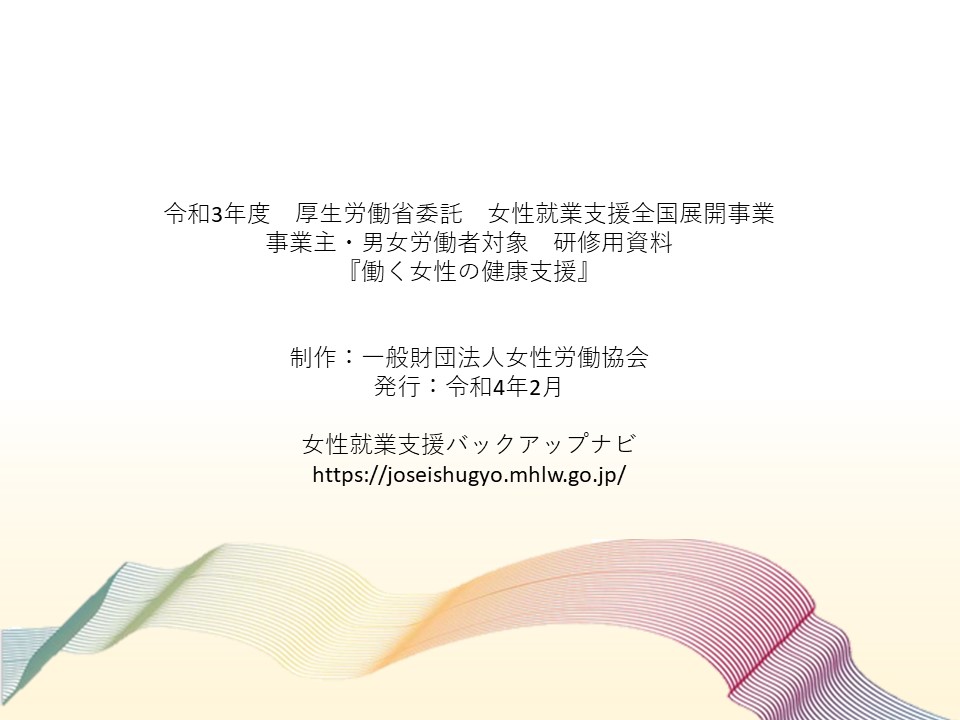